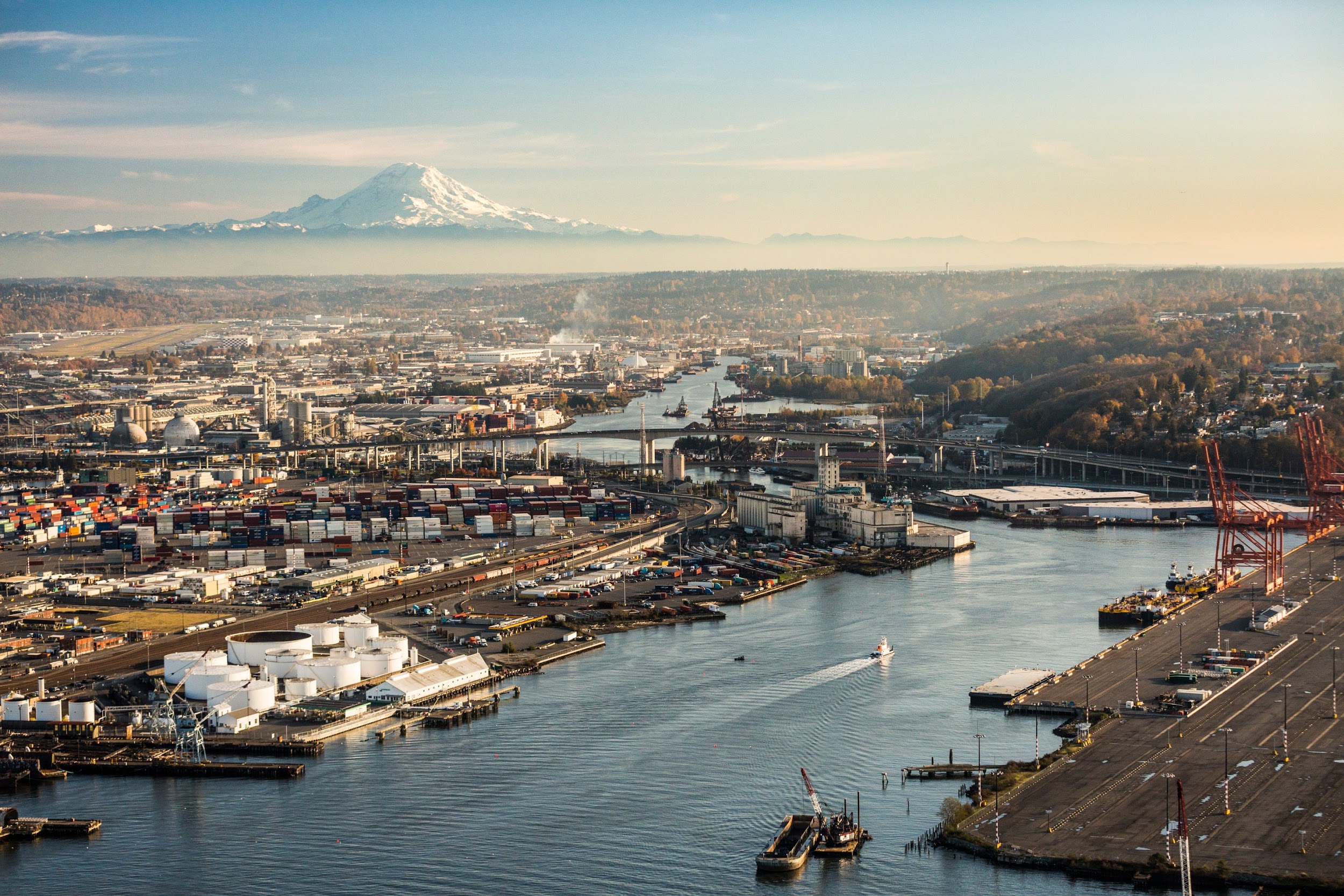 Climate Mapping for a Resilient Washington
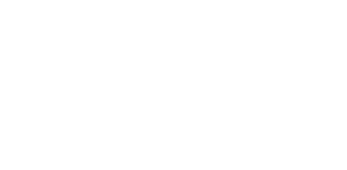 Matthew Rogers
Research Scientist, 
Climate Impacts Group
University of Washington

UW GIS Symposium,
25 May, 2023
Image ©CIG; with aerial support from LightHawk
[Speaker Notes: I’m showcasing how we used a data visualization as a tool to reduce barriers to understanding and using climate data]
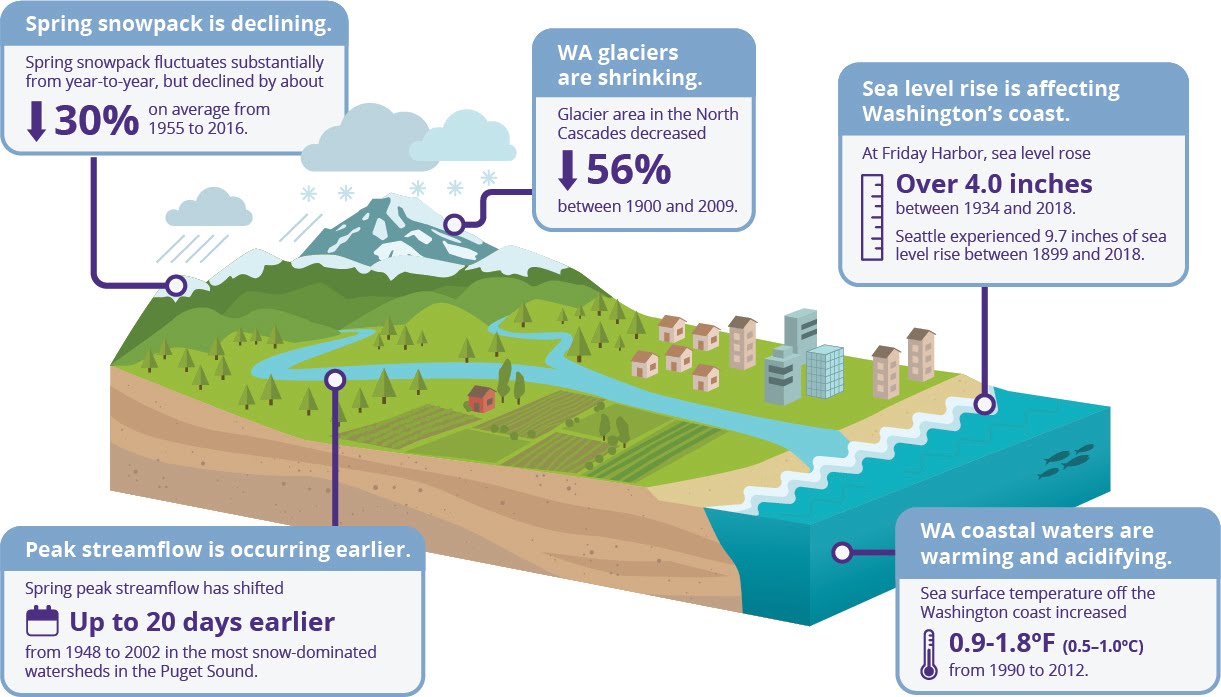 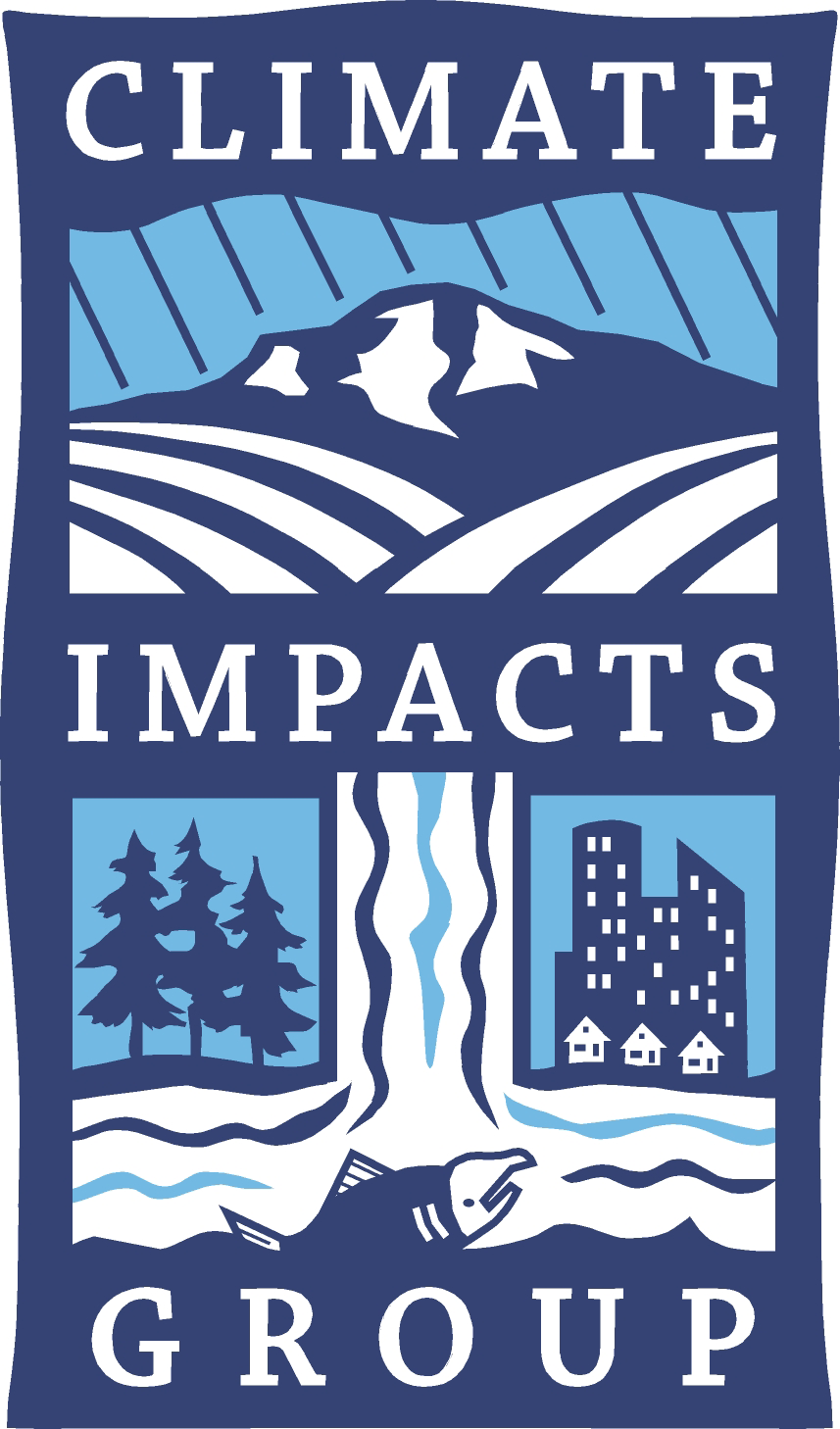 A small amount of additional warming will challenge Washington’s communities, economy and ecosystems
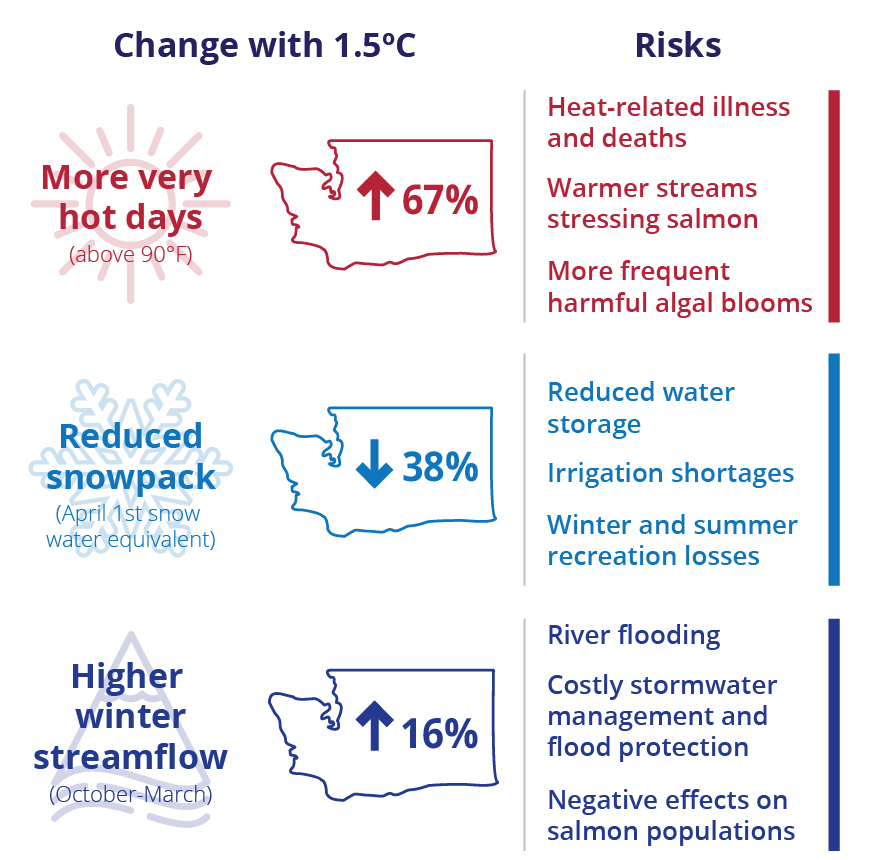 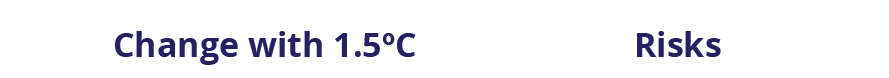 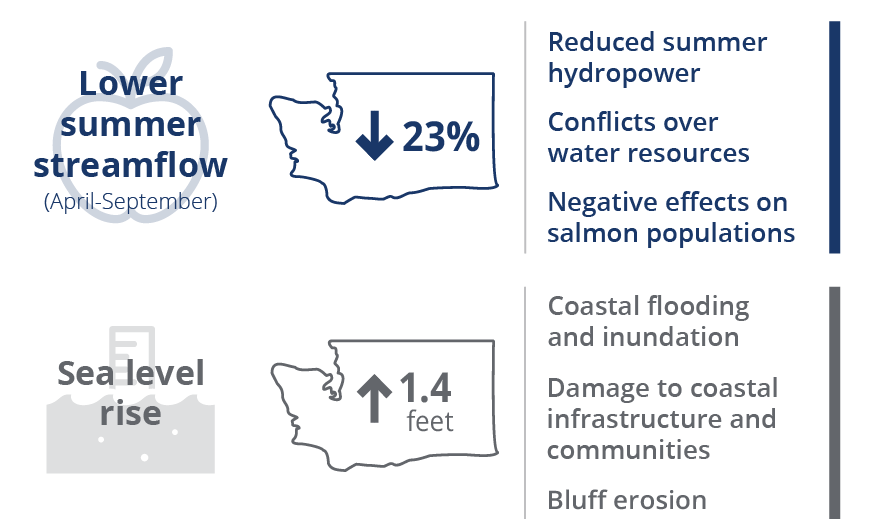 … but we’re on the path to more warming
The University of Washington Climate Impacts Group builds climate resilience by advancing awareness of climate risks & supporting science-based action to manage those risks.
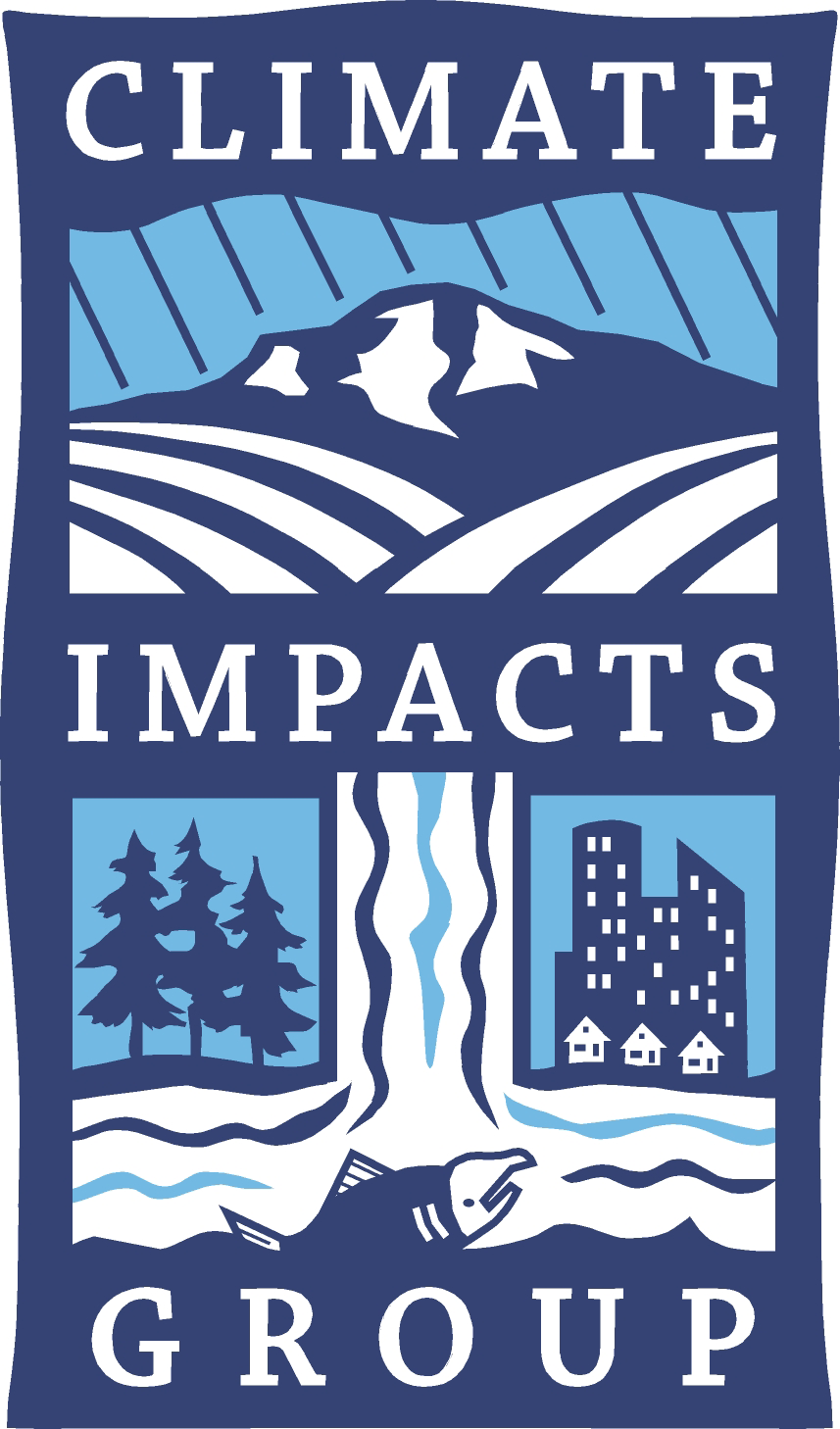 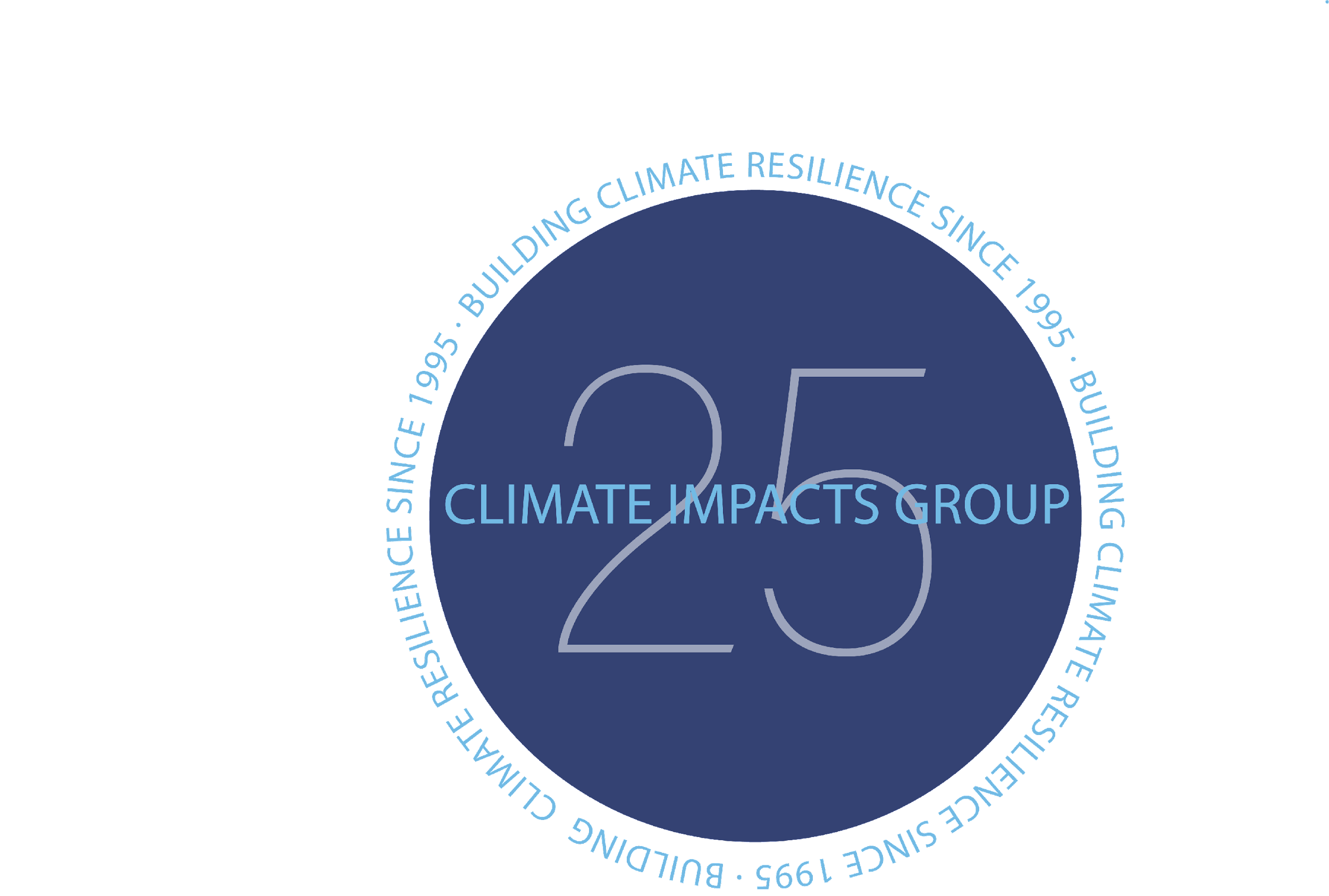 www.CIG.edu
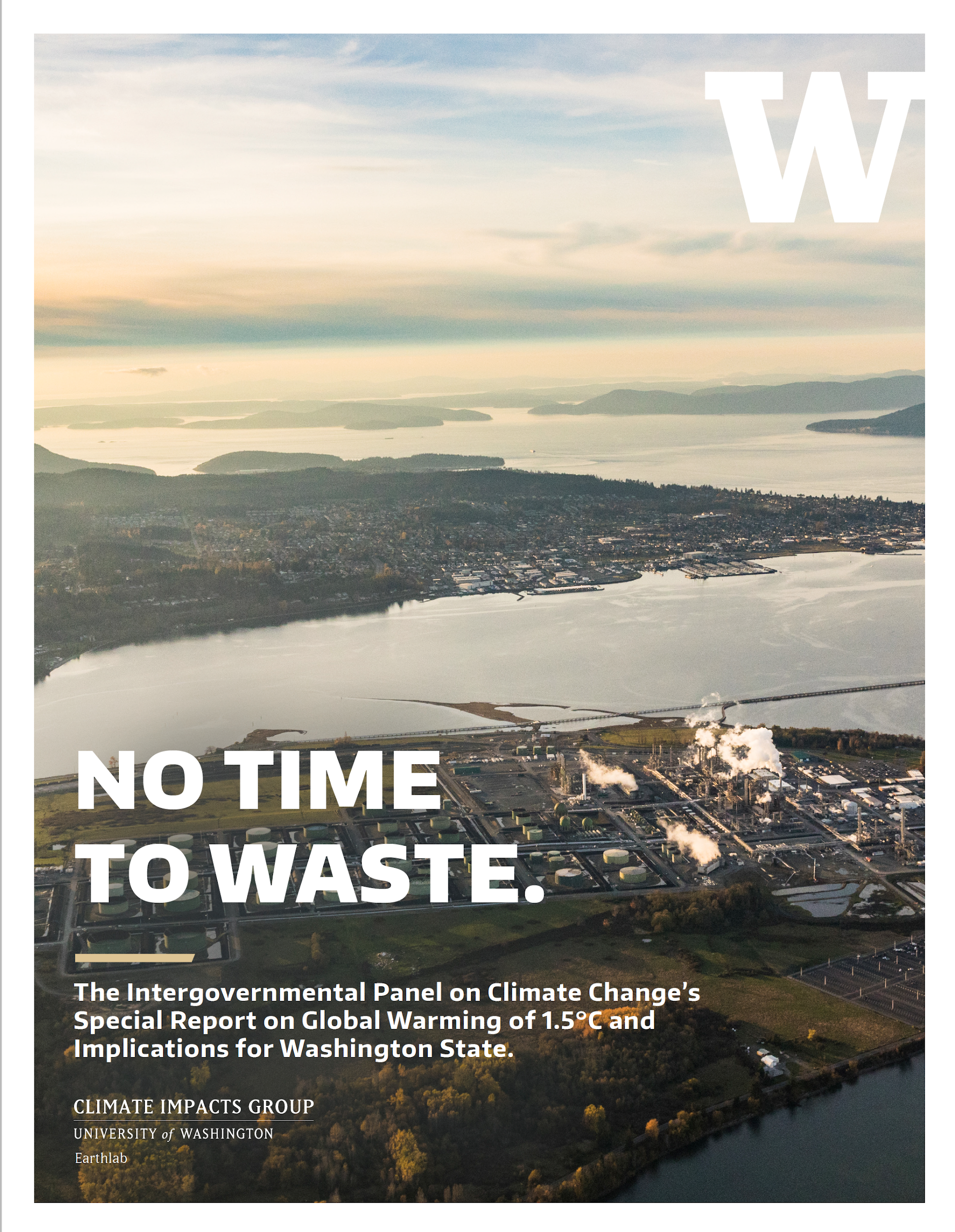 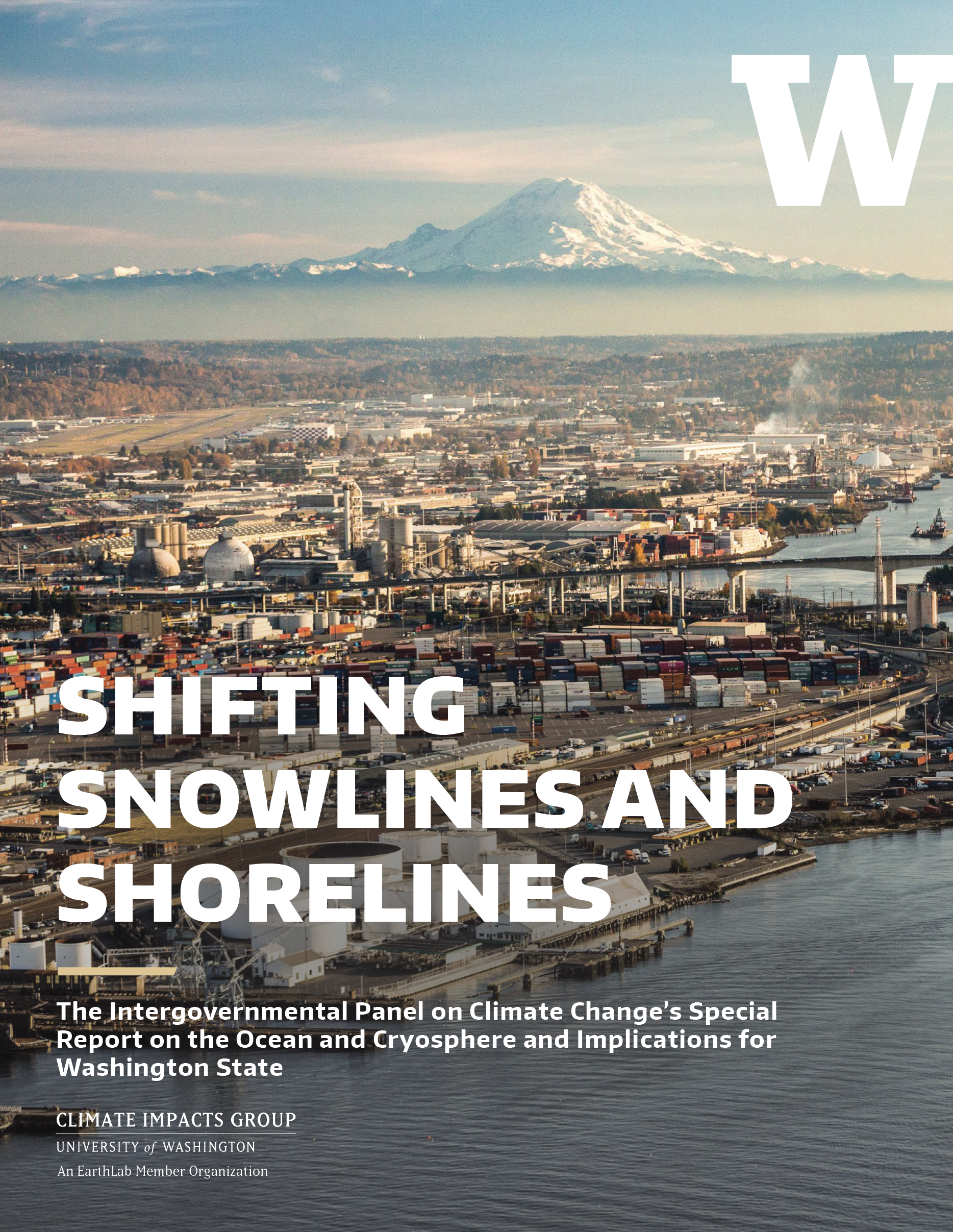 Available at CIG.uw.edu
[Speaker Notes: Among other things, we work to reduce barriers to understanding, accessing, and using climate projection information. Historically, we have done this through the publishing of reports specific to Washington State, and webtools that are specific to climate hazards such as extreme precipitation and sea level rise.]
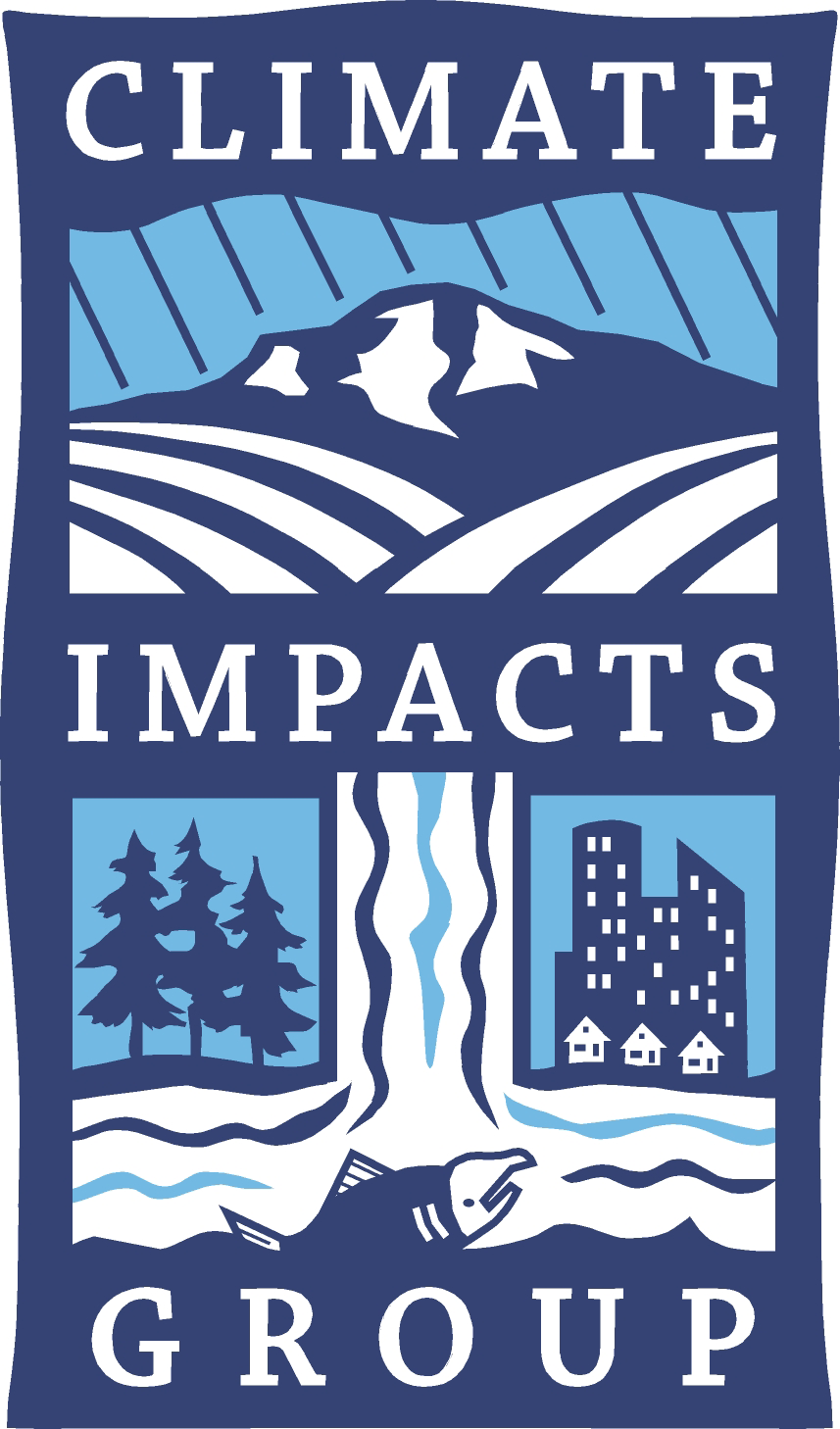 Gaps
The current availability of information on changes in the climate and climate-related hazards in Washington State is spotty – varying by hazard, sector, and location.

“The diversity of local impacts of a changing climate makes it challenging for state and local decision-makers to use this information to effectively plan for resilience and to strategically identify and prioritize risk-reduction activities…These data are often publicly available but difficult to access and use without substantial training and capacity.” 1

Scientific and technical information, with minimal barriers to access, was commonly cited in recent reports on potential processes and approaches to build climate resilience in Washington2,3,4
________________________
1Raymond, C.L, T.P. Nadreau, M. Rogers, Z. Kearl. 2022. Biophysical Climate Risks and Economic Impacts for Washington State. Report prepared for the Washington State legislature. Climate Impacts Group, University of Washington, Seattle. 
2Office of Financial Management.2020. Prioritizing Actions and Investments for Climate Resiliency in Washington. Report to the Legislature Ch. 357, Laws of 2020.3Cascadia Policy Solutions 2021.Climate Governance Report
4Adelsman, H., & Ekrem, J. 2012. Preparing for a changing climate: Washington State’s integrated climate response strategy. Department of Ecology, Olympia, WA.
[Speaker Notes: As part of the 2021-2022 State Budget, CIG was tasked with providing “... an updated climate risk assessment designed to inform future updates to the statewide climate resilience strategy.”]
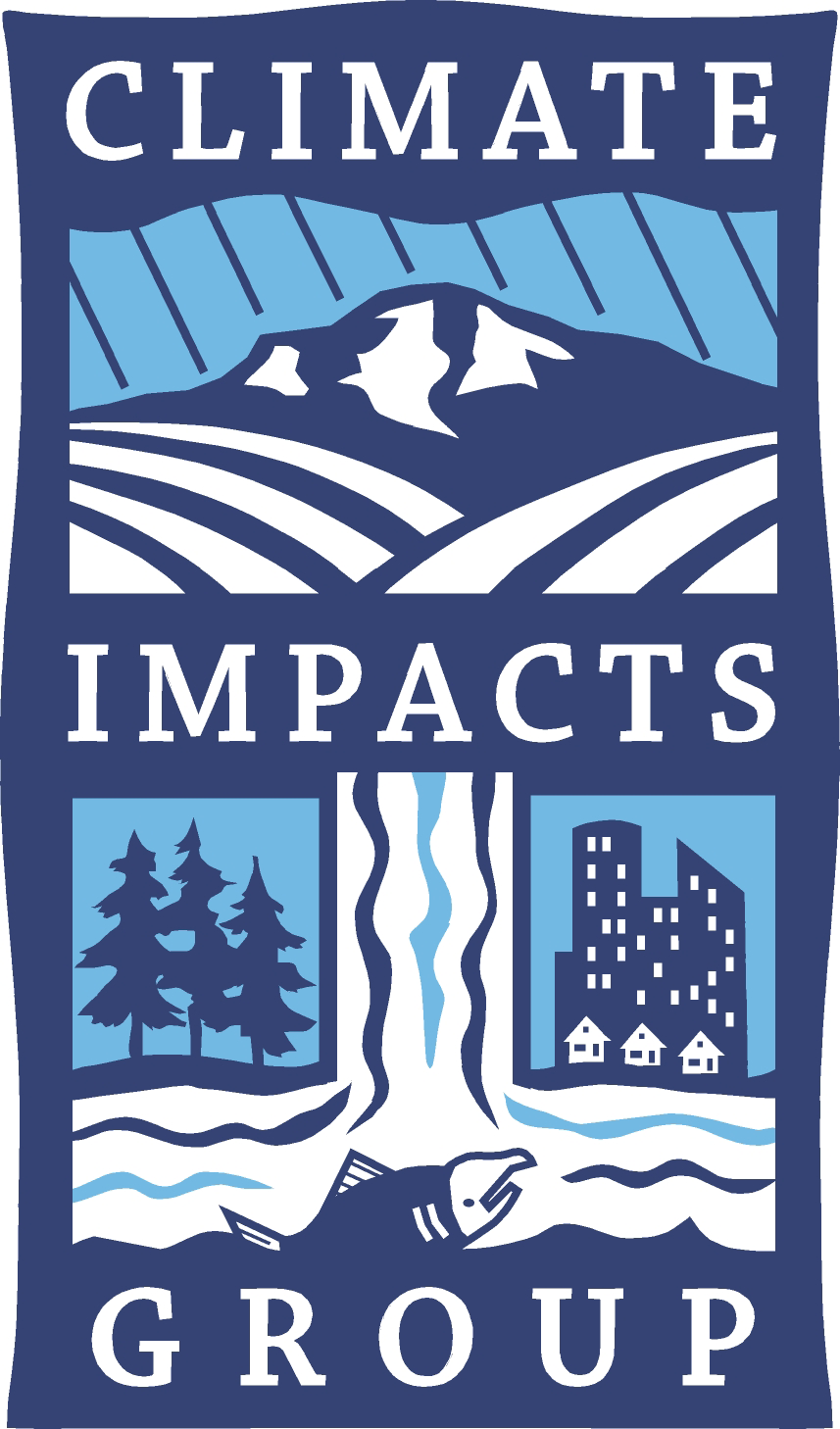 Two Proposed Solutions
Option 1: Relative climate exposure across the state to inform statewide resilience policies and funding decisions; 
 
Option 2: Climate exposure of local jurisdictions to enhance local awareness of climate risks and capacity to respond to state and federal policies, regulations, and funding opportunities.
[Speaker Notes: Office of the Governor
Washington Department of Fish and Wildlife
Department of Natural Resources
Emergency Management Department
Department of Ecology
Department of Health
Commerce Department
Interagency Climate Adaptation Network]
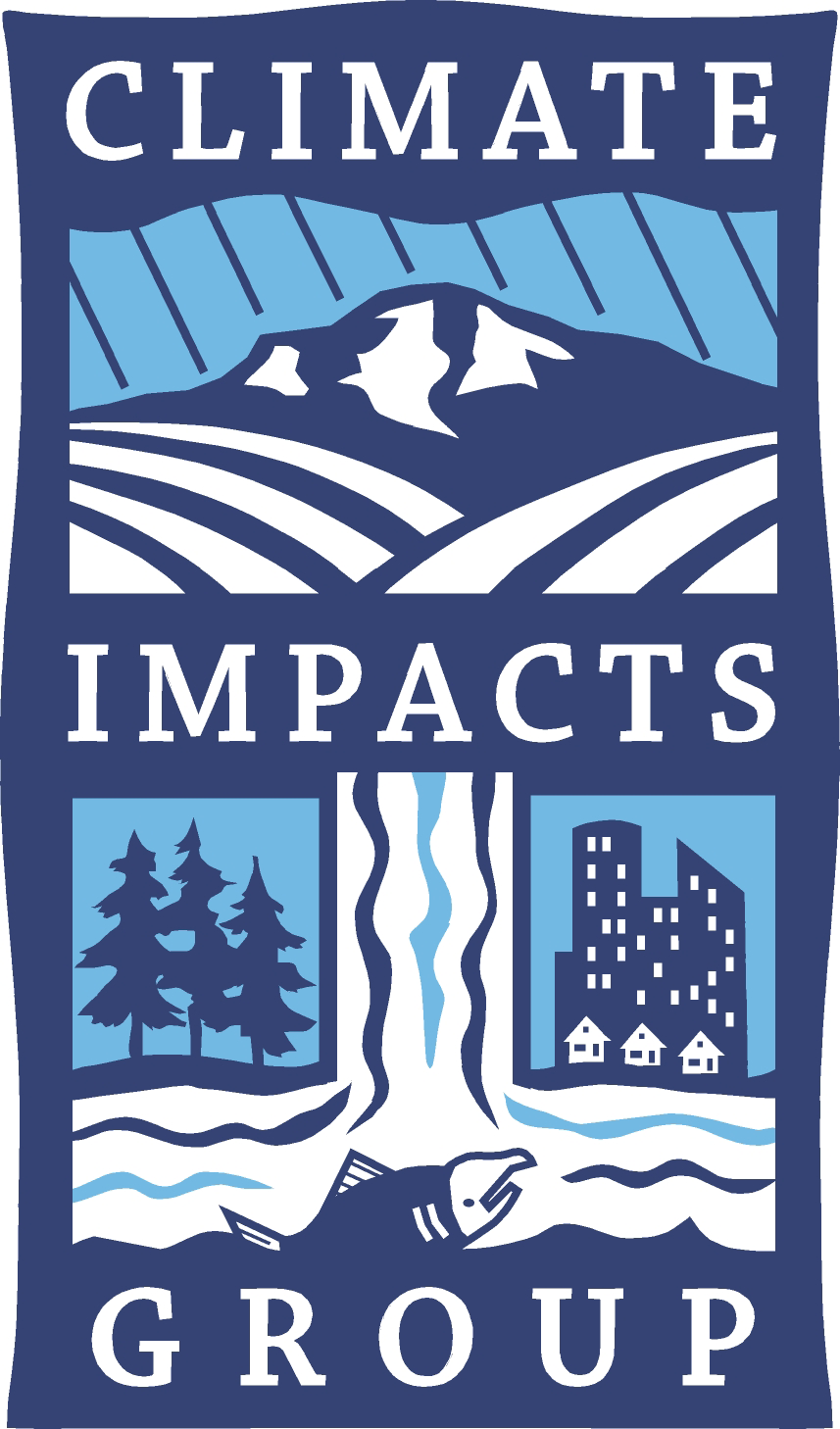 Easy access to relevant, local-scale climate impacts summaries and data
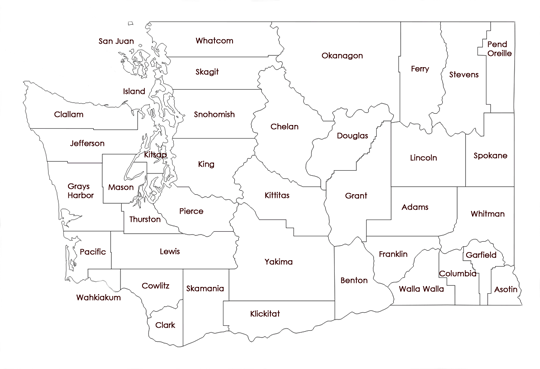 Promote Awareness 
Inform Assessments 
Aid in Planning
[Speaker Notes: We answered with a data viz!]
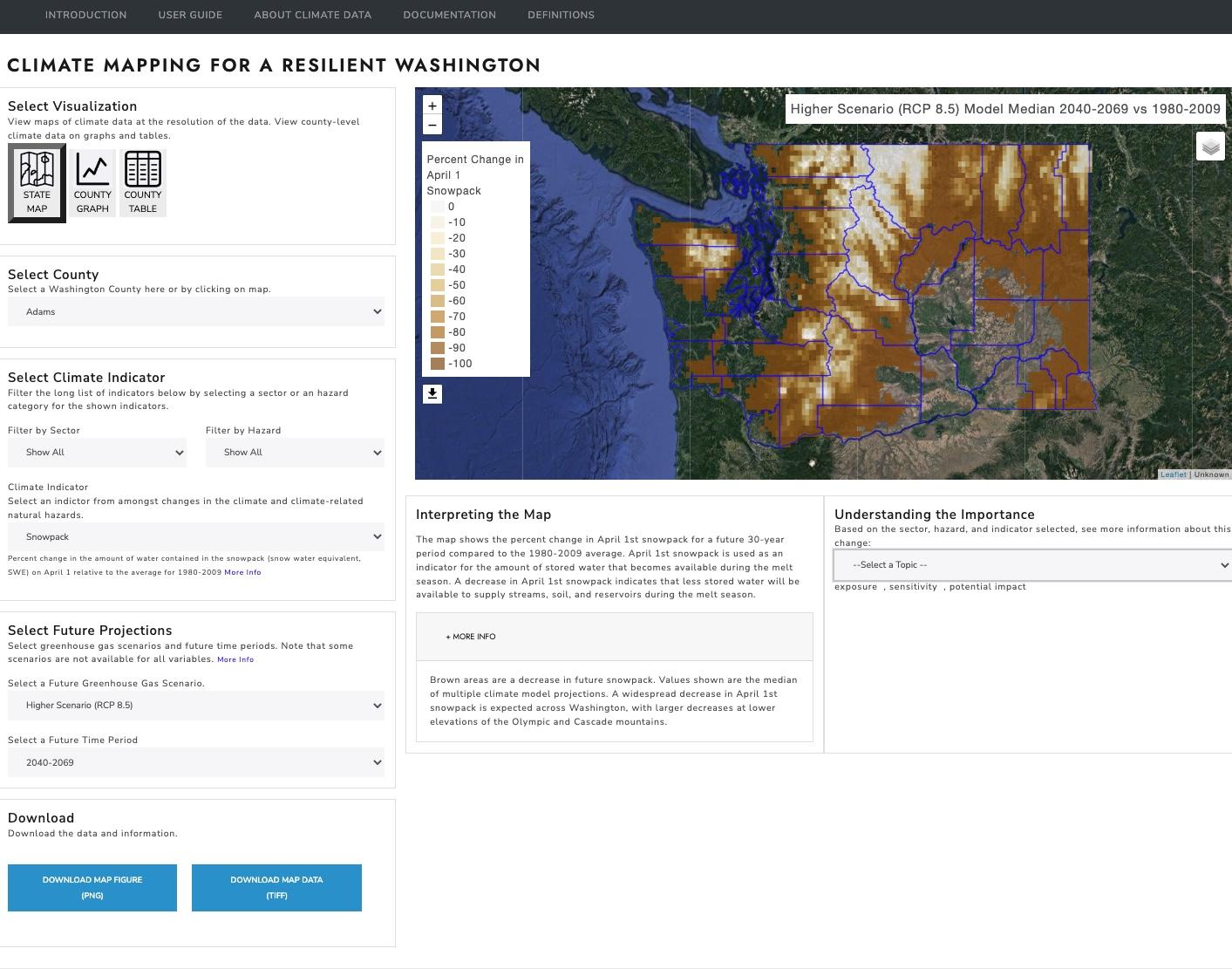 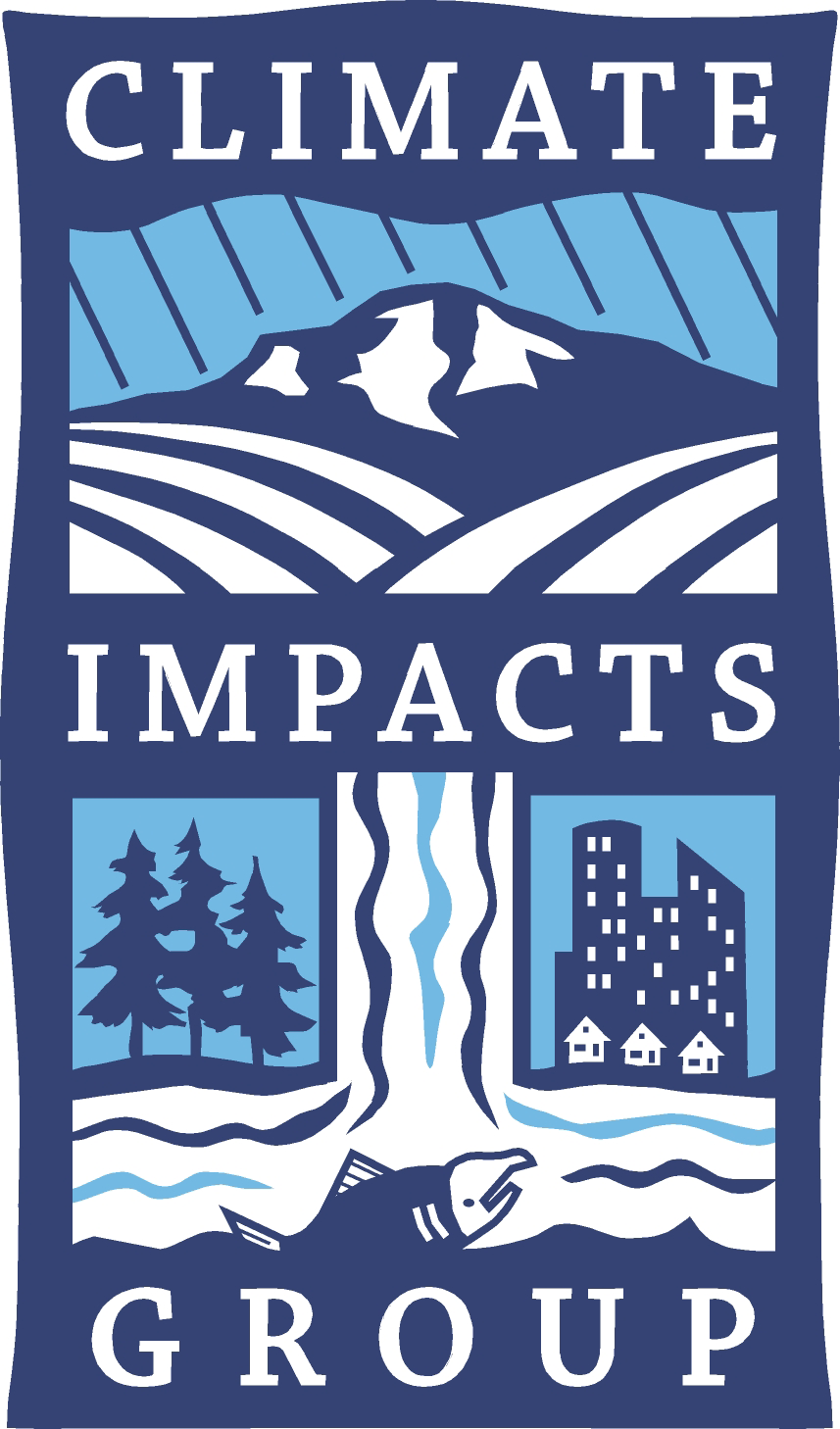 https://data.cig.uw.edu/climatemapping/
[Speaker Notes: After a year of iteration, seeking feedback, and a ton of data analysis, we arrived here! CIG utilized its internal expertise and scoping process to curate and compile the most relevant climate impactsprojection data into this webtool, Climate Mapping for a Resilient Washington (CMRW). 

For webtool creation, there’s always a trade-off between customization and simplicity of use. After many many conversations, we ended up including 27 different indicators (e.g., change in snowpack, changes in streamflow, changes in extreme heat, changes in flooding) that are relevant to a variety of different planning sectors, including water resources, zoning and development, recreation, and agriculture among others.]
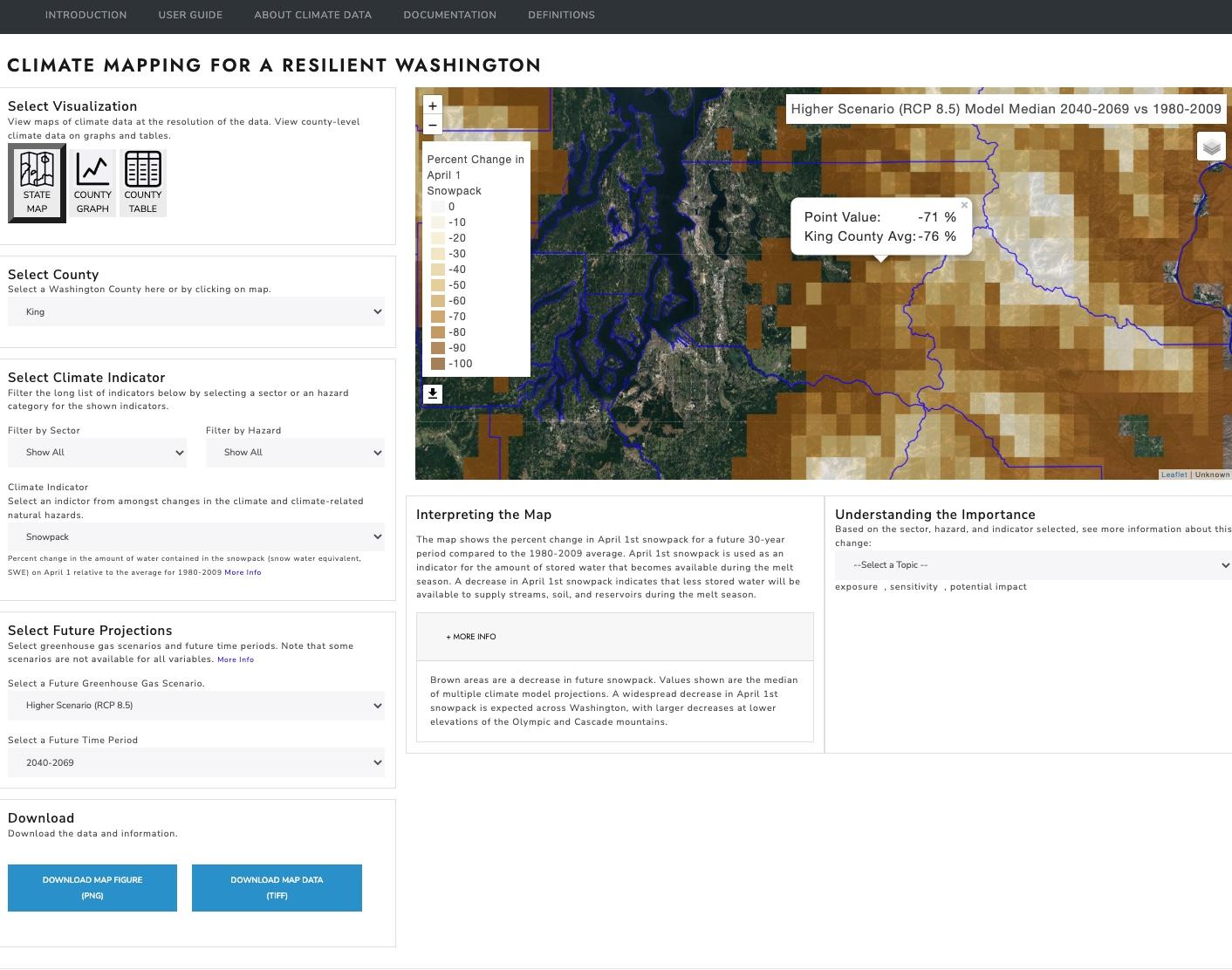 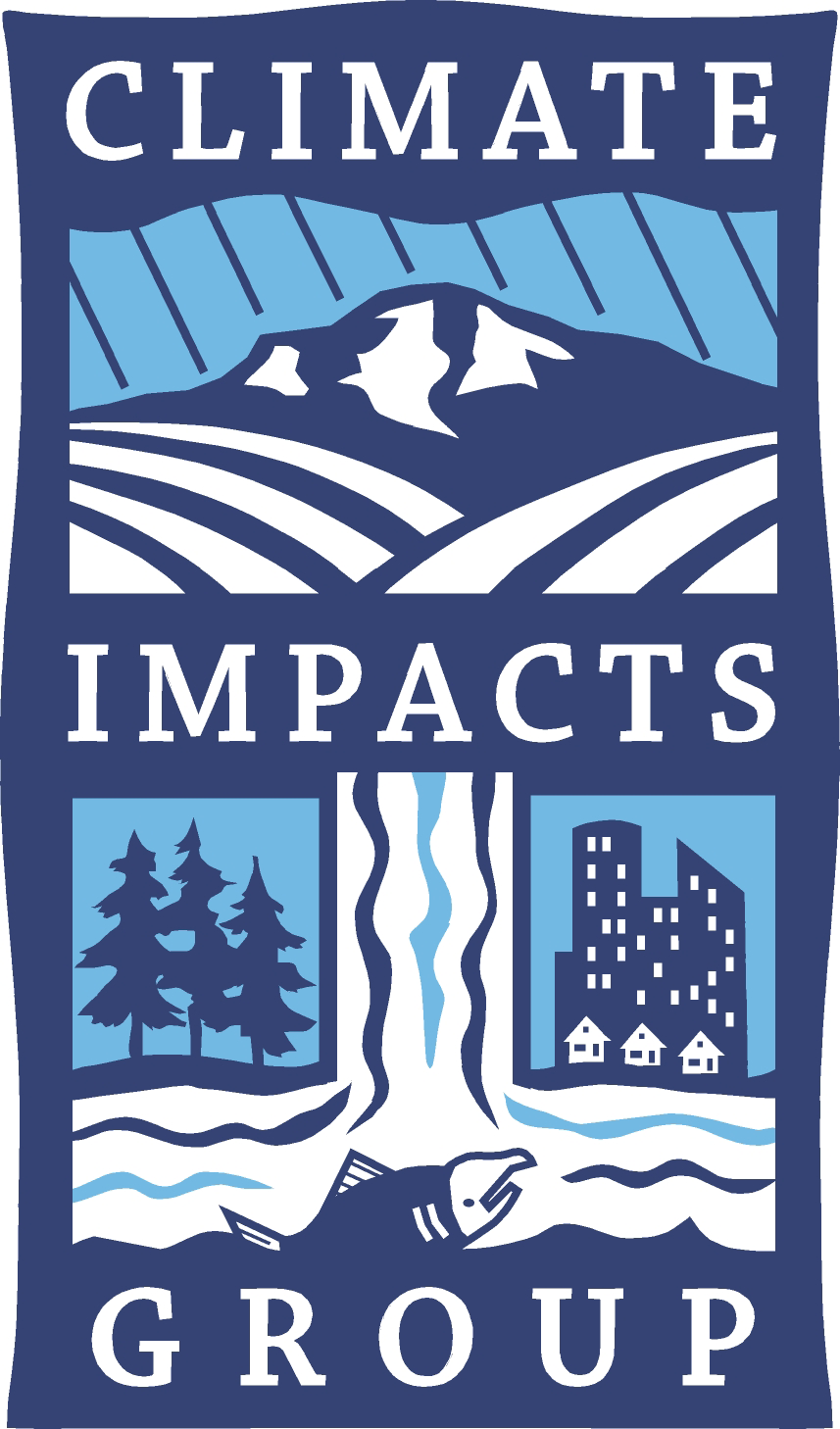 https://data.cig.uw.edu/climatemapping/
[Speaker Notes: Map is fully interactable and will give you both the county mean and point value for the climate indicator selected.]
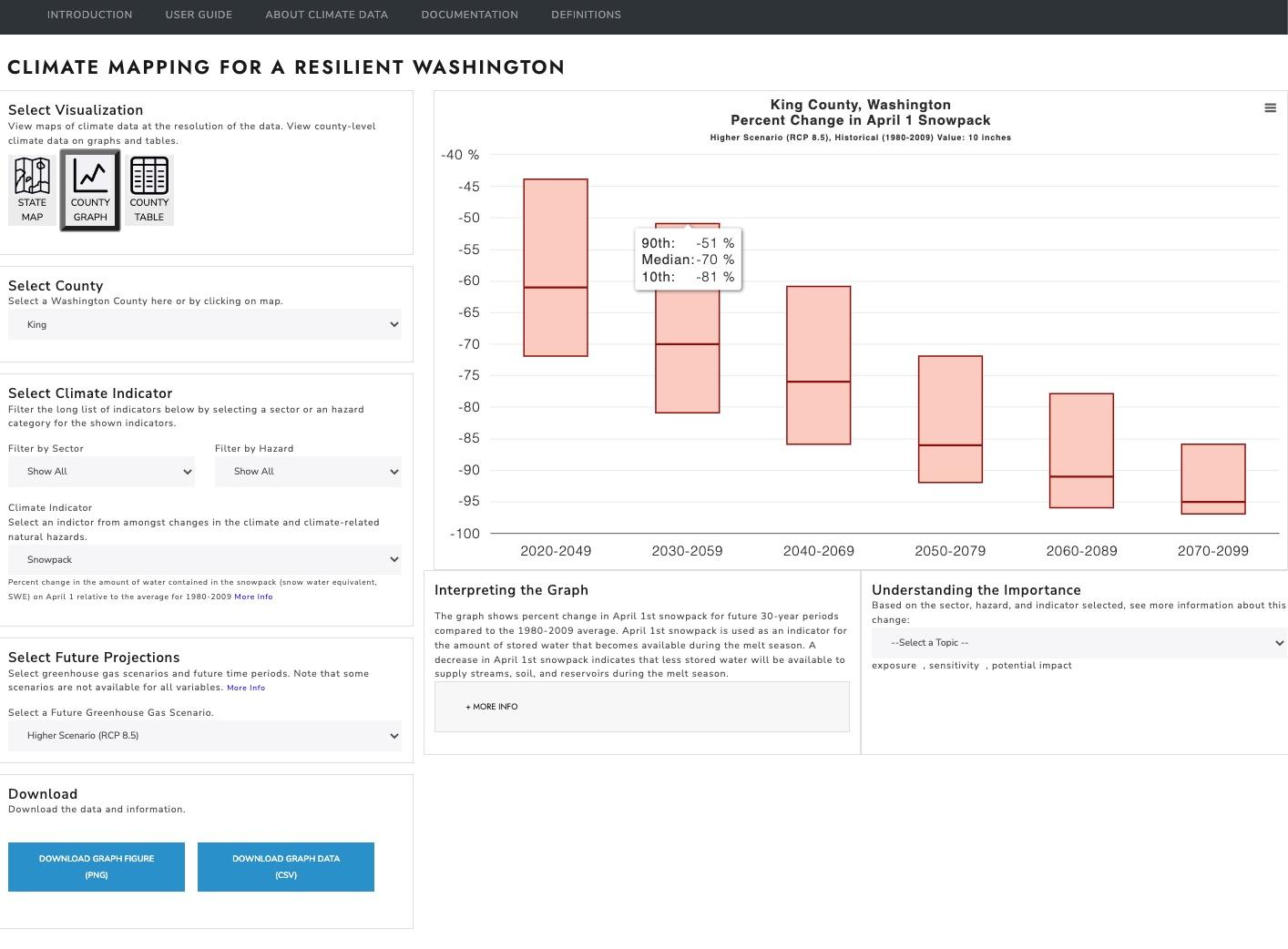 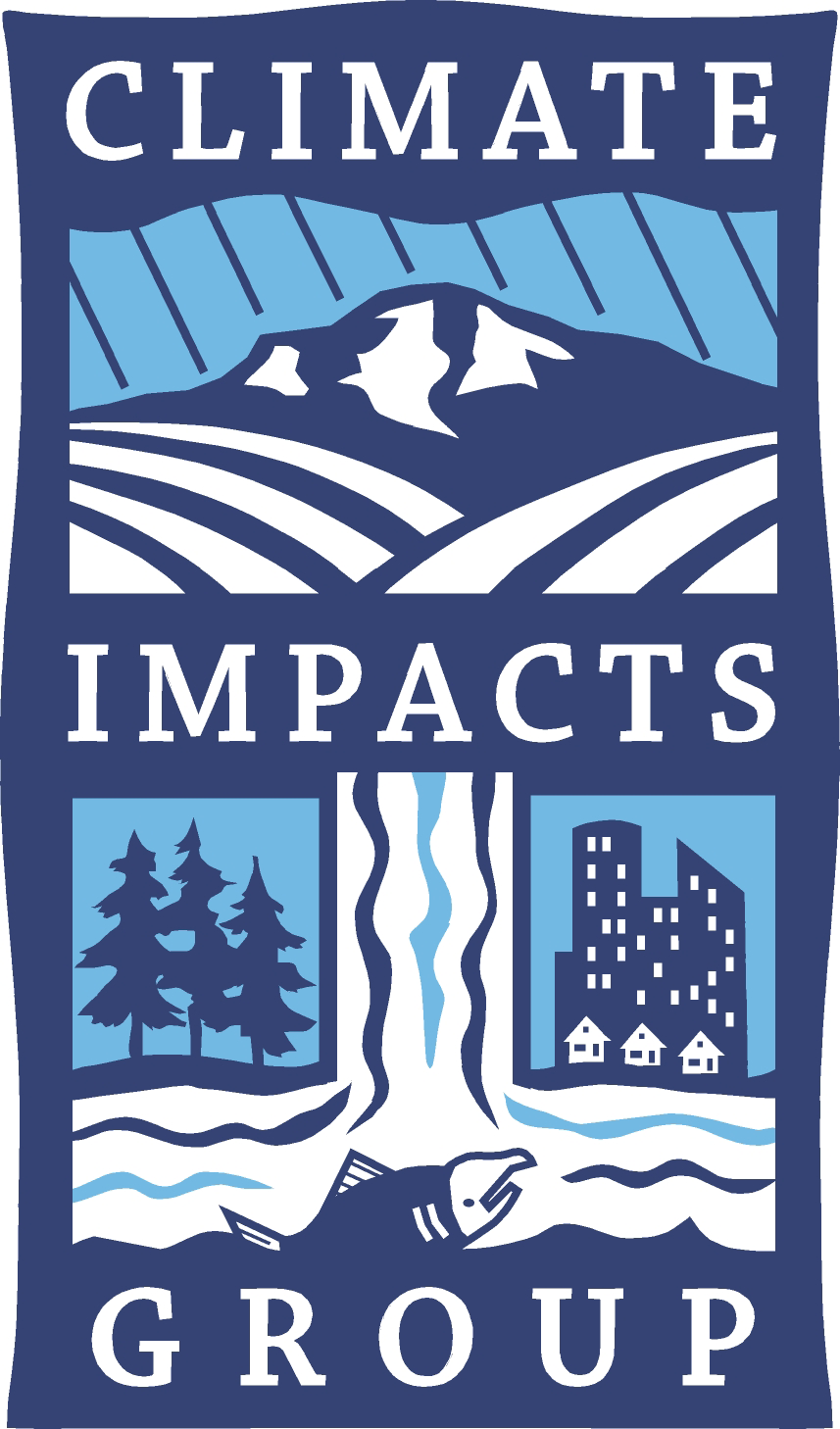 https://data.cig.uw.edu/climatemapping/
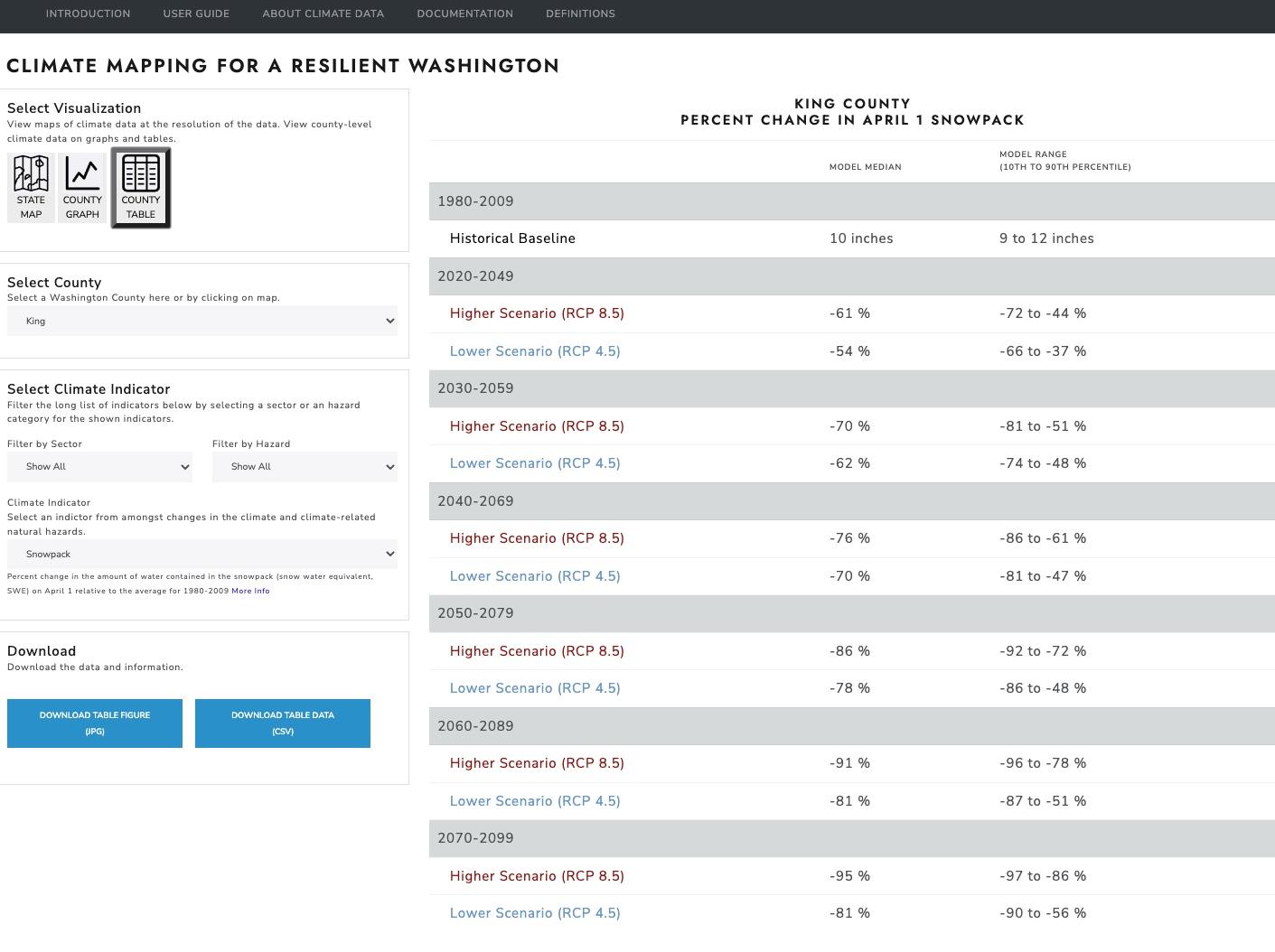 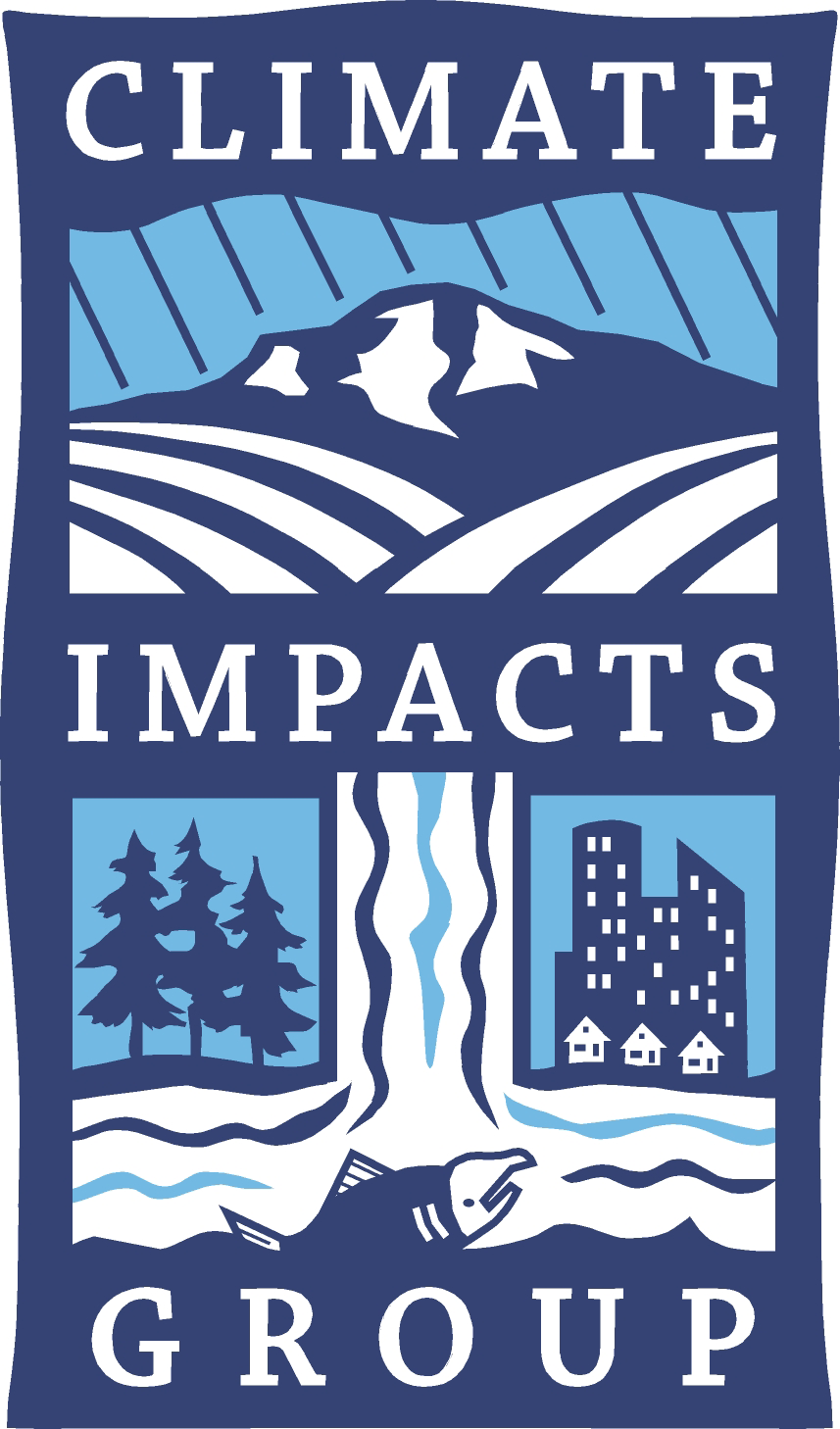 https://data.cig.uw.edu/climatemapping/
[Speaker Notes: All of this is downloadable, including the maps as .png and .tiff files, and the table as a .csv]
Climate change is not the whole story…
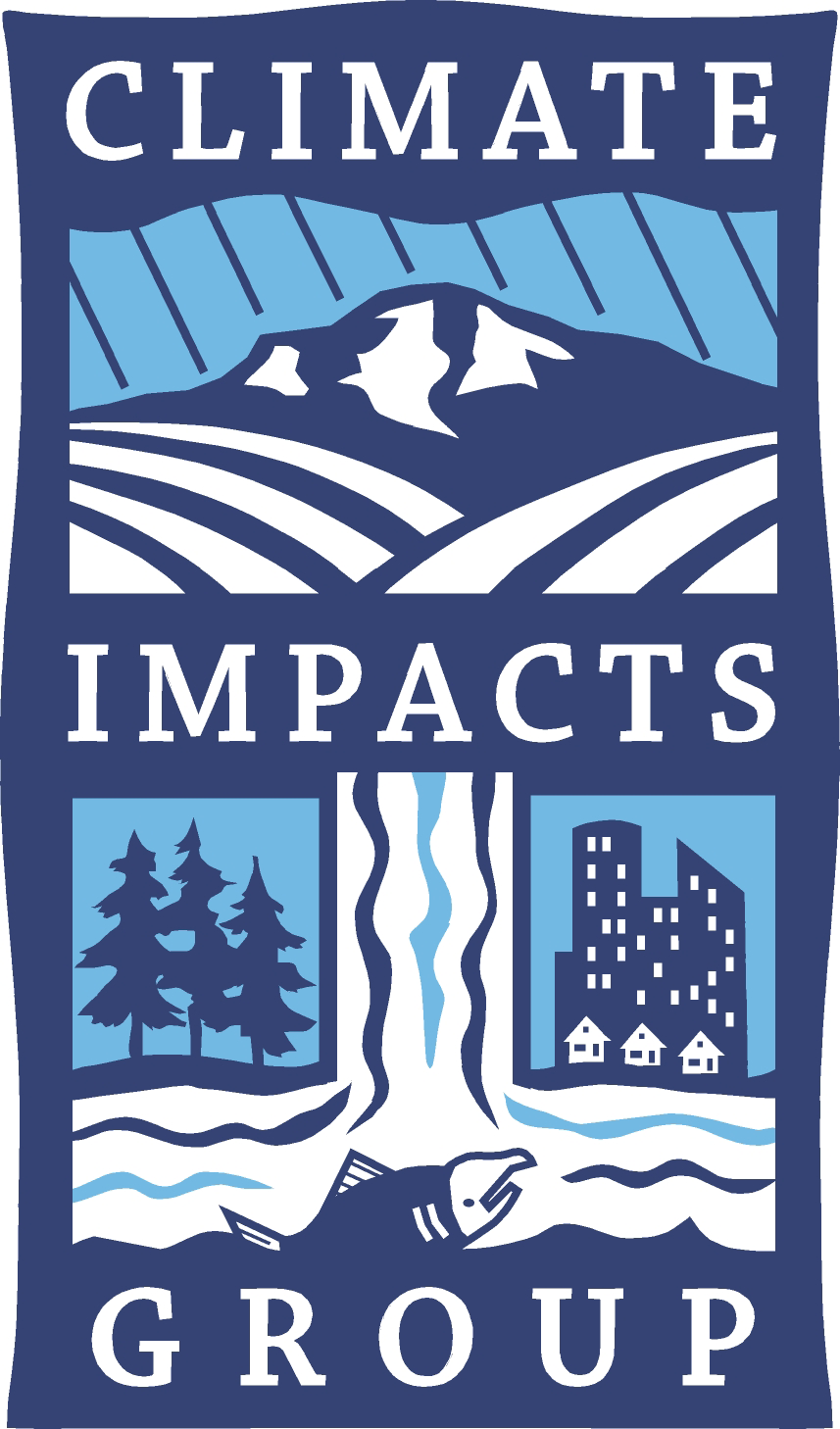 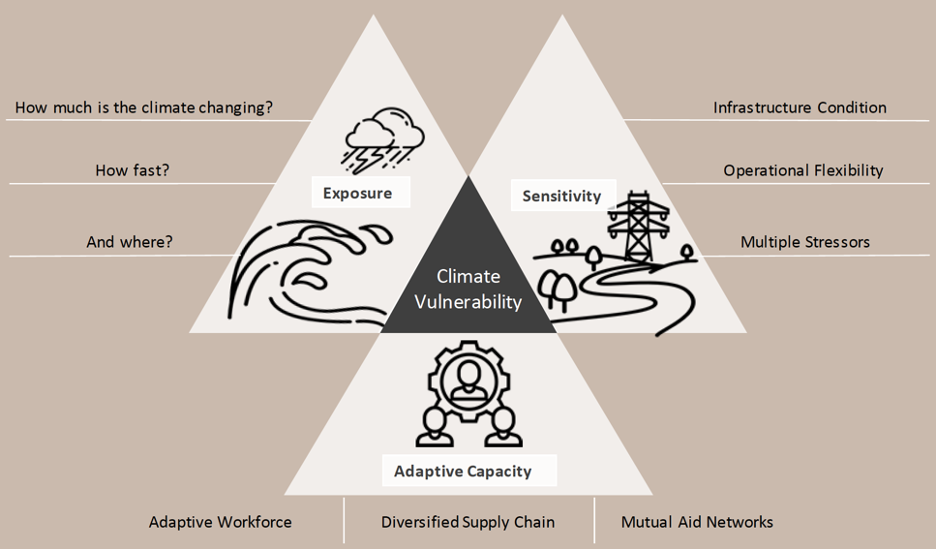 [Speaker Notes: Up till now, I’ve showcased how CMRW visualized how much, how fast, and where climate is changing. This isn’t the whole story though, and only gets at one piece of information that is necessary for assessing a community’s vulnerability.]
Climate change is not the whole story…
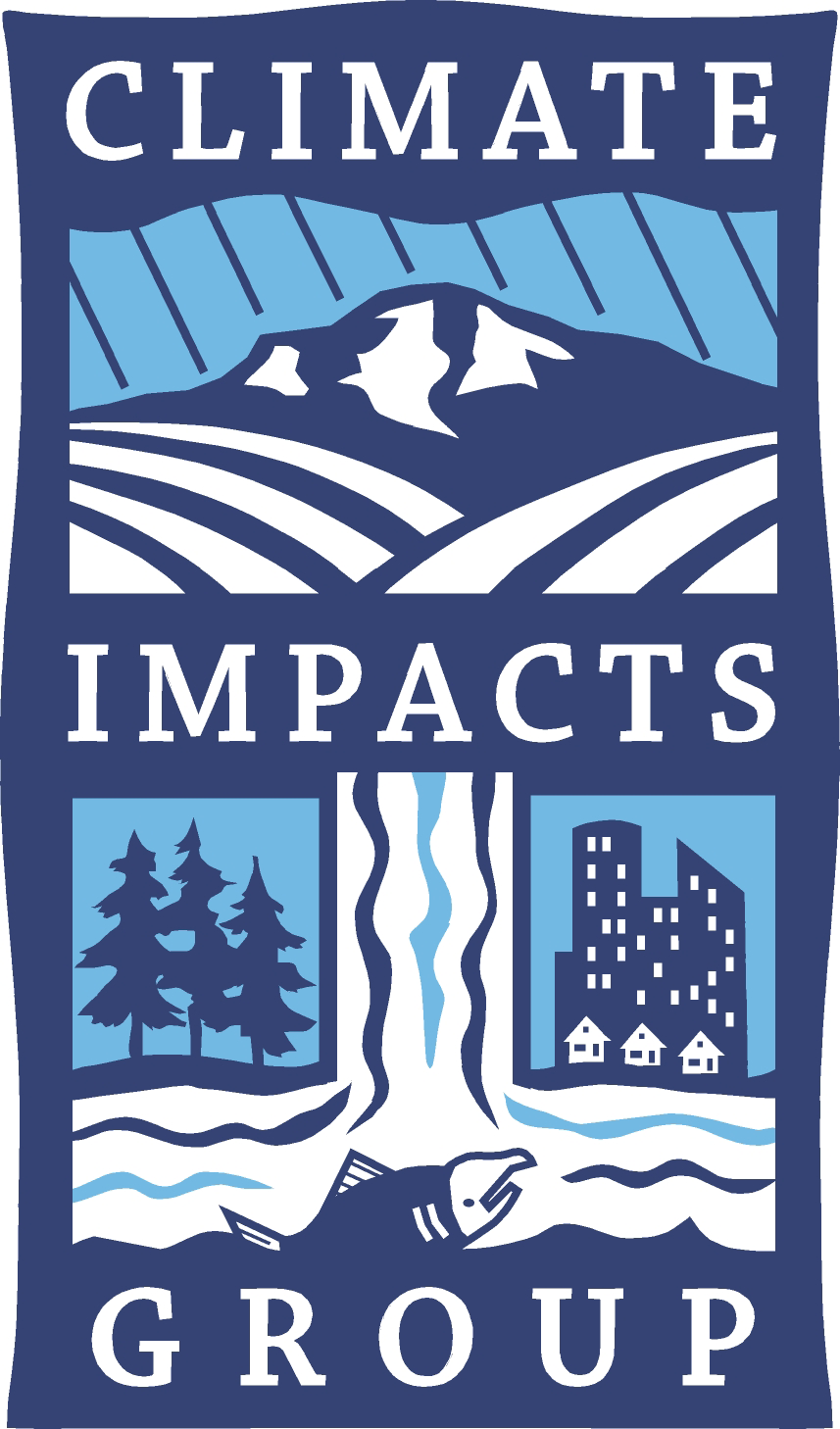 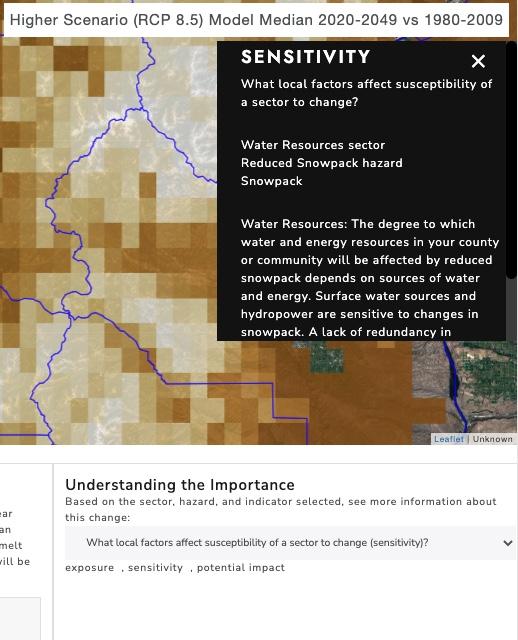 [Climate Impacts] “ …do not capture local variation in sub-populations, assets, or ecosystems that will be more sensitive, or susceptible, to these changes because of factors that predispose them to climate impacts, such as pre-existing conditions and non-climatic stressors.” 1

“Local information on exposure and sensitivity is a product of a climate vulnerability assessment best derived from local data, knowledge, and expertise, and it is also critical for a comprehensive risk assessment.” 1
1Raymond, C.L, T.P. Nadreau, M. Rogers, Z. Kearl. 2022. Biophysical Climate Risks and Economic Impacts for Washington State. Report prepared for the Washington State legislature. Climate Impacts Group, University of Washington, Seattle.
[Speaker Notes: Information on biophysical climate impacts alone does not capture local variation in populations, assets, and ecosystems that will determine their vulnerability to climate hazards. Ultimately, the communities doing the planning will know the their sensitivities and capacity to adapt better than we will. But we can point them in a direction that may be useful.]
Looking Forward
Integral part of the climate resilience element of the Department of Commerce’s comprehensive plan guidance

HB1181 - Improving the state's response to climate change by updating the state's planning framework.

Feedback from pilot programs using this for their comprehensive planning efforts has been positive!
[Speaker Notes: Creating a data viz is all well and good, but will it get use?]
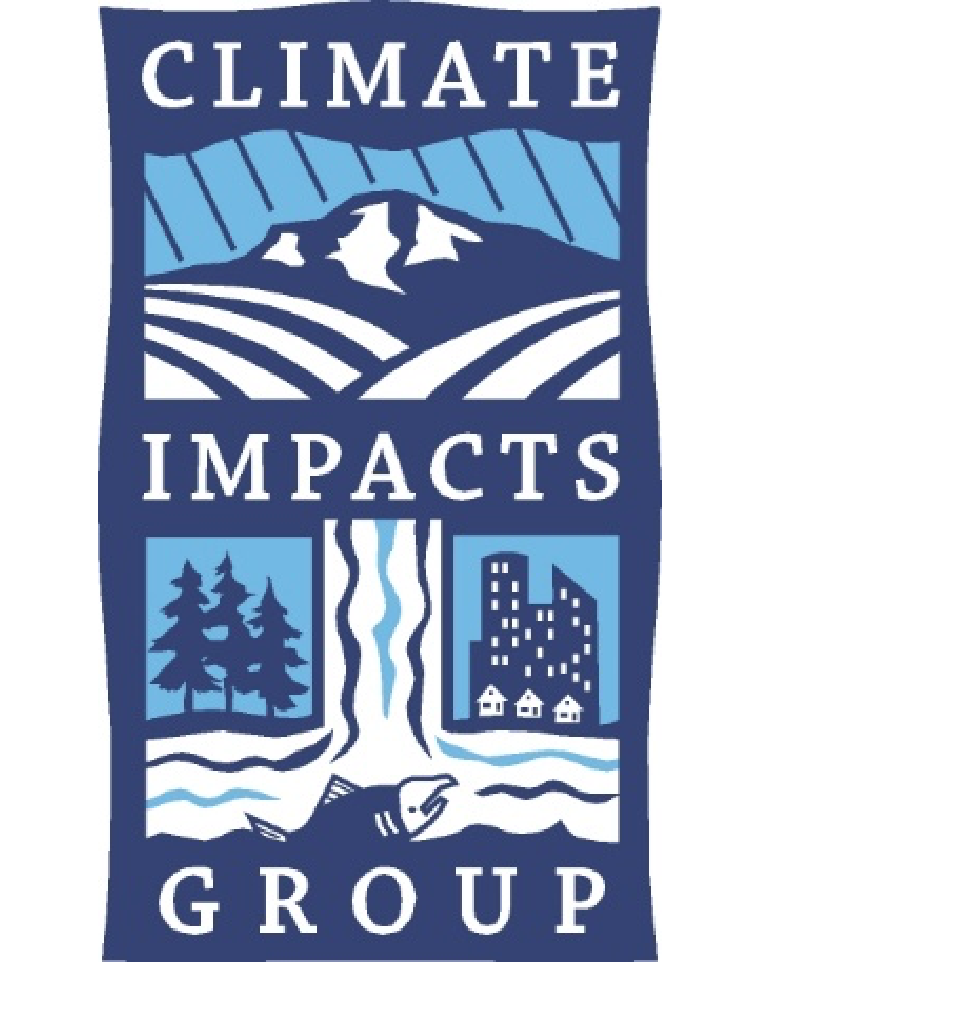 Matthew Rogers
UW Climate Impacts Group
@CIG_UW | rawrgers@uw.edu
cig.uw.edu
Data Sources
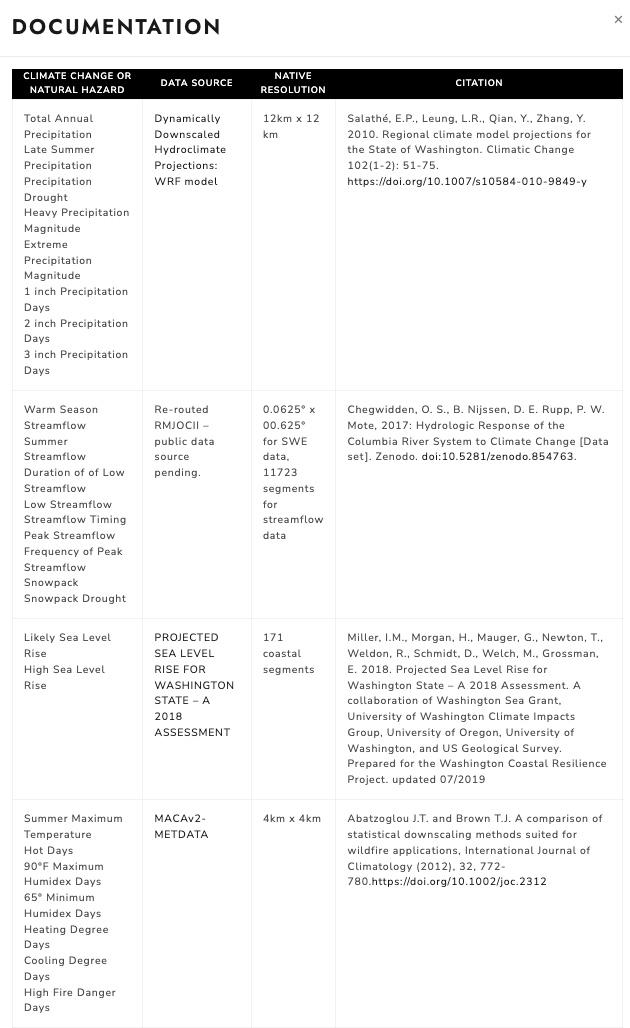 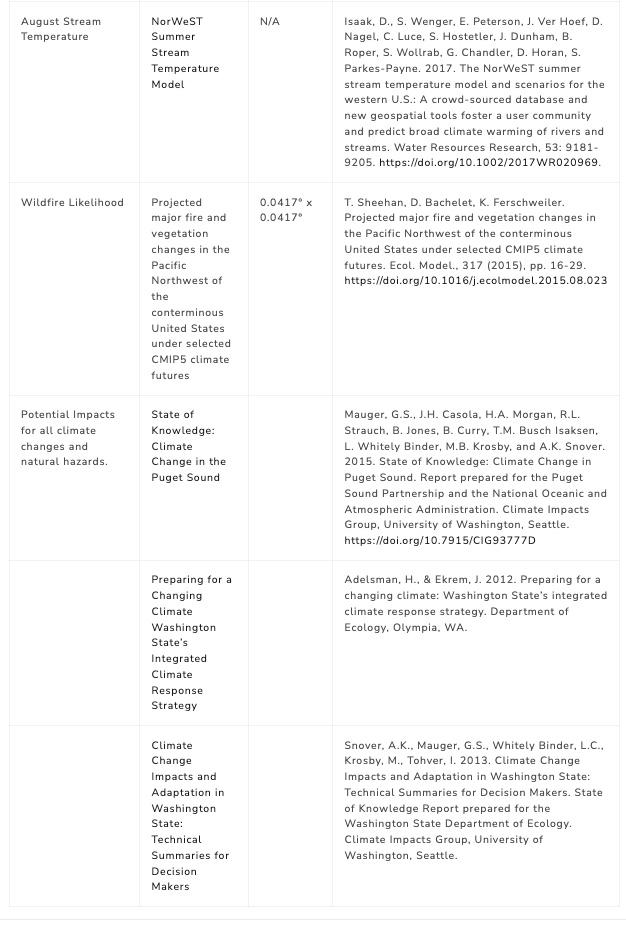 Metrics and Categories
Intended Audience and Uses
Climate communications and outreach products
Climate vulnerability assessments, resilience plans, and action plans
Climate resilience elements of state required plans
Climate considerations for state and federal grant applications
Other Webtool Products
Related Resources
CMRW provides information on many climate hazards at a high level. For a more in-depth assessment of climate hazards for Washington State, the Climate Impacts Group has other tools that are publicly available, including:
 
·  	Heavy Precipitation Projections for use in Stormwater Planning,
 
·  	Interactive Sea Level Rise Visualizations, and
 
·  	Tribal Climate Tool.